GEA ET DESHYDRATATION - BOUSCULER LES IDÉES REÇUES
Dr M.Martinez, HRC 24.04.2018
QUESTIONS A SE POSER
Est-ce bien une gastro-entérite?
Est-ce une GEA virale ou bactérienne?
Y-a-t-il une déshydratation et de quelle sévérité? 
Y-a-t-il une cétose ?
Y-a-t-il des risque de déséquilibres électrolytiques ou acido-basique?
Comment réhydrater?
Par voie orale, SNG ou IV ? 
Avec quoi ?
A quelle vitesse ?
Comment compenser les pertes (diarrhées/vomissements)
Quelles traitements en ajonction?
[Speaker Notes: Avantages PO:
Simple 
Évite l’hospitalisation
Économique  
Personnel spécialisé non nécessaire
Incidence de complications faible
Plus confortable pour le patient
Moins risque complication iatrogénique
Implique la famille et rassure les parents sur leurs capacités de jouer un rôle dans les soins de leur enfant.
Rapide: aucun retard dans la réhydratation
Peut être utilisée dans tous les types de déshydratation

Contre-indications à la réhydratation orale: 
Choc, déshydratation sévère
État de conscience altéré
Hypernatrémie sévère
Suspicion d’abdomen chirurgical
Incapacité de compenser les pertes liquidiennes 

Réticences:
Manque d’informations?
Résistance au changement?
Dépendance face à la réhydratation intraveineuse?
Disponibilité des parents essentielle
Contexte hospitalier…]
EST-CE BIEN UNE GASTRO-ENTRITE?
Nausées/vomissements/fièvre/diarrhées/maux de ventre, …
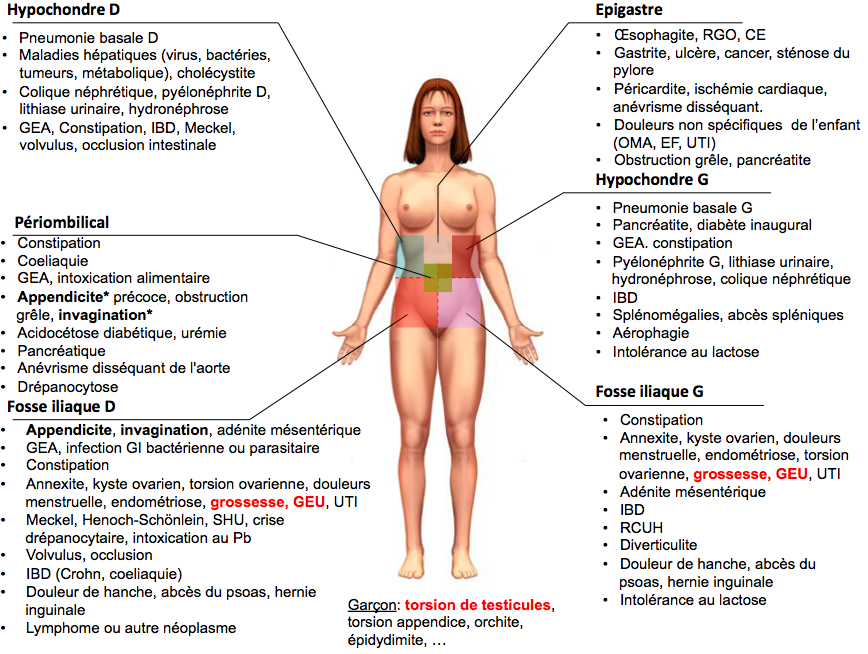 [Speaker Notes: Avantages PO:
Simple 
Évite l’hospitalisation
Économique  
Personnel spécialisé non nécessaire
Incidence de complications faible
Plus confortable pour le patient
Moins risque complication iatrogénique
Implique la famille et rassure les parents sur leurs capacités de jouer un rôle dans les soins de leur enfant.
Rapide: aucun retard dans la réhydratation
Peut être utilisée dans tous les types de déshydratation

Contre-indications à la réhydratation orale: 
Choc, déshydratation sévère
État de conscience altéré
Hypernatrémie sévère
Suspicion d’abdomen chirurgical
Incapacité de compenser les pertes liquidiennes 

Réticences:
Manque d’informations?
Résistance au changement?
Dépendance face à la réhydratation intraveineuse?
Disponibilité des parents essentielle
Contexte hospitalier…]
GEA VIRALE OU BACTÉRIENNE?
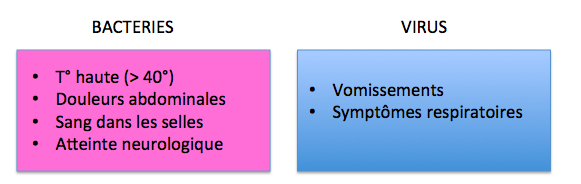 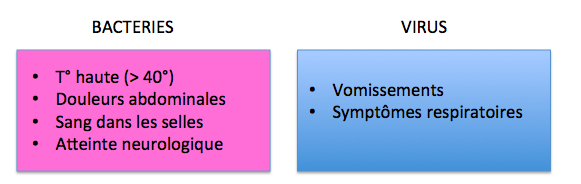 Fréquence des germes
75% Rotavirus* 
13% Norovirus*
13% Adénovirus 
  9% Sapovirus 
  4% Astrovirus*
19% Clostridium difficile 
Autres bactéries (cumulés 13%): 
Campylobacter*.
E.Coli*,
Salmonelles*
Shigelles*
Yersinia*
*  Sang dans selles: Salmonelles, Shigelles, Yersinia enterolytica, EHEC=VTEC=STEC, Campylobacter
**Diarrhées persistantes (> 14 jours) : Rotavirus, Norovirus, Astrovirus et E.Coli.
[Speaker Notes: Les parasites acquis en Europe (Cryptosporidium et Giardia) ne font habituellement pas de diarrhées chez l’enfant sain ou alors elles sont chroniques. 
Par contre les parasites issus des pays en développement (Isoospora belli, Strongyloides stercoralis, Trichuris trichiuria, Entamoeba histolytica) font des diarrhées.]
Le Rotavirus est le germe qui :
Fait les gastro les plus sévères
Est responsable d’1/3 des hospitalisations pour GEA
SIGNES CLINIQUES 
DE 
DESHYDRATATION
SIGNES CLINIQUES DE DH
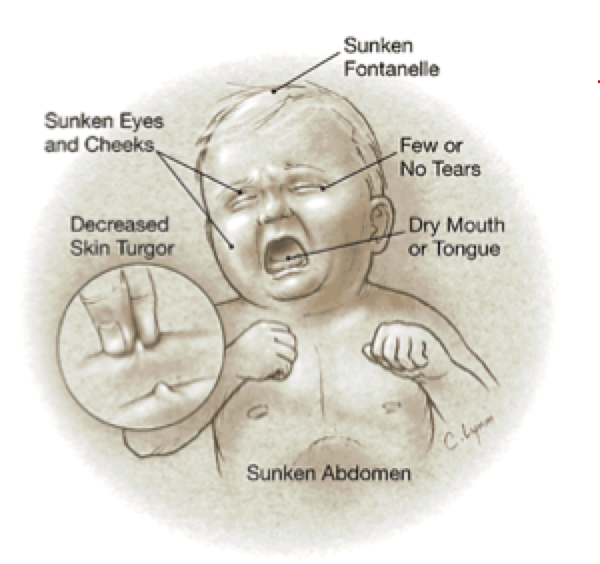 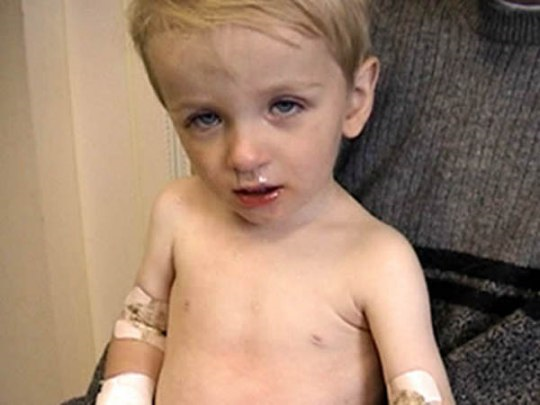 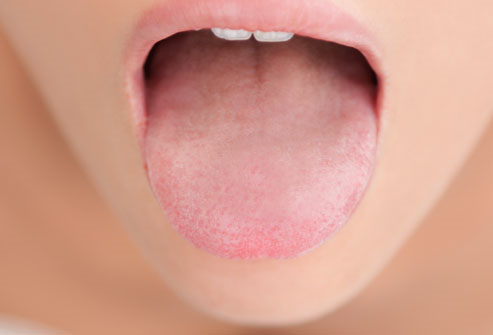 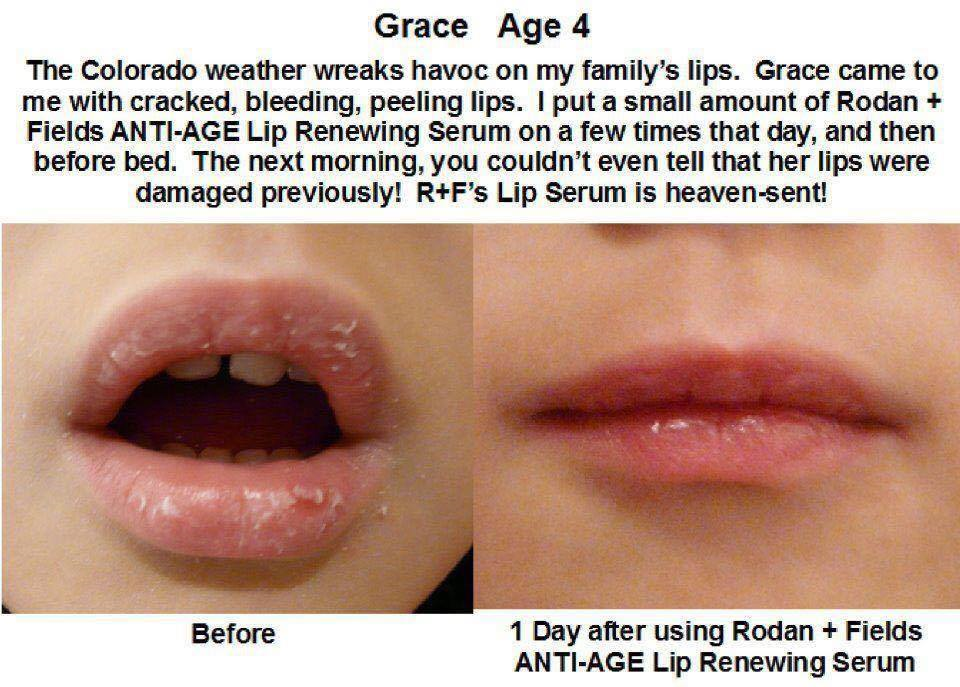 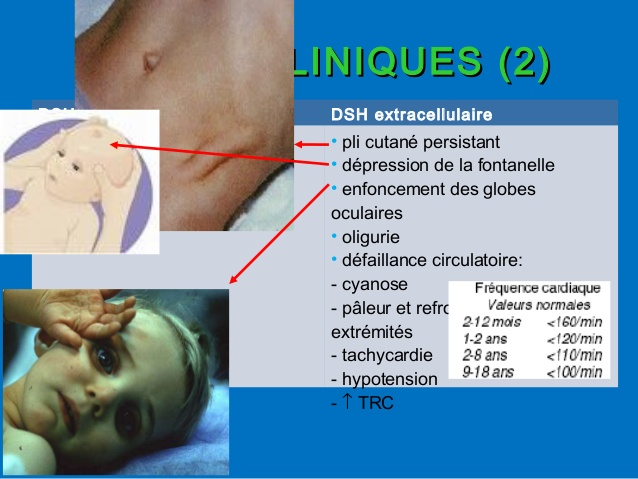 -Yeux creux
-Fontanelle déprimée
-Turgescence/persistance  pli cutané
- Tachycardie/tachypnée
-Soif
-Muqueuses sèches
-Hypotonie des globes oculaires
-Trouble de la conscience
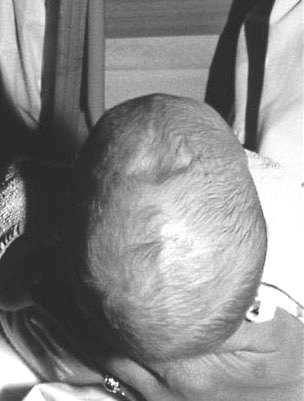 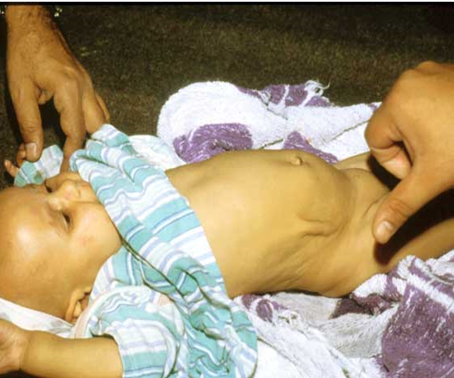 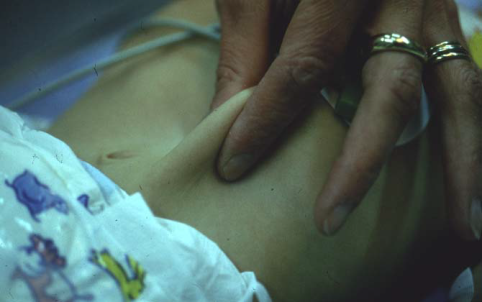 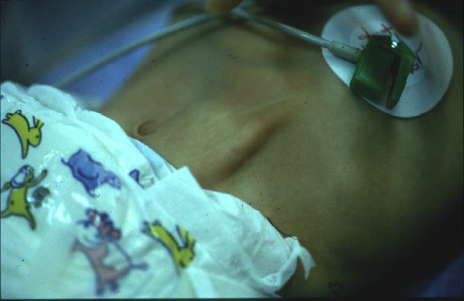 [Speaker Notes: Abnormal skin turgor, and abnormal respiratory pattern to be the best predictors. (Pediatrics in Review 2015;36;274)]
SIGNES CLINIQUES DE DH
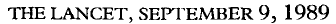 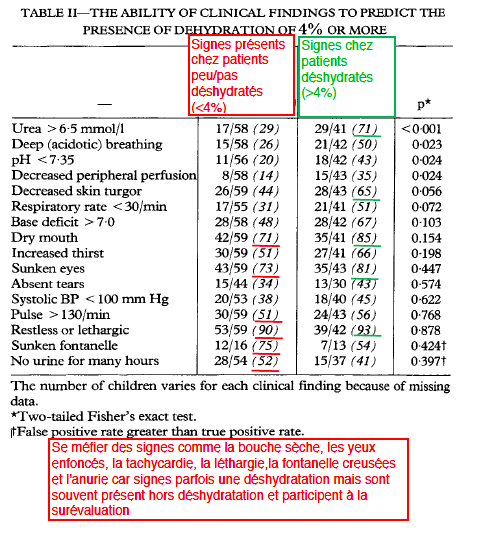 Individuellement les signes cliniques sont peu sensibles ou peu spécifiques
= sensibles
= non spécifiques
SCORES CLINIQUES DE DÉSHYDRATATION
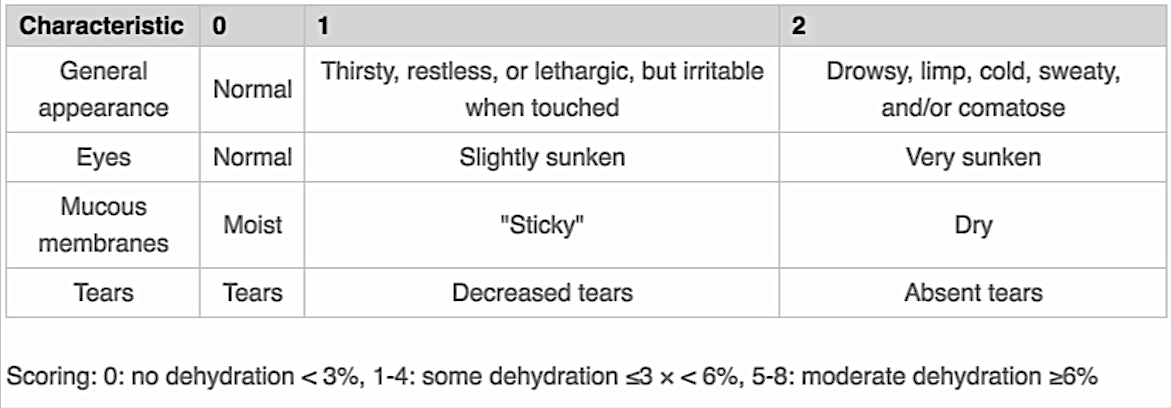 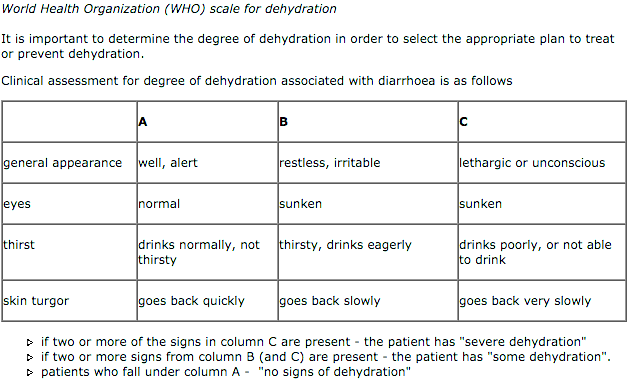 CDS
WHO
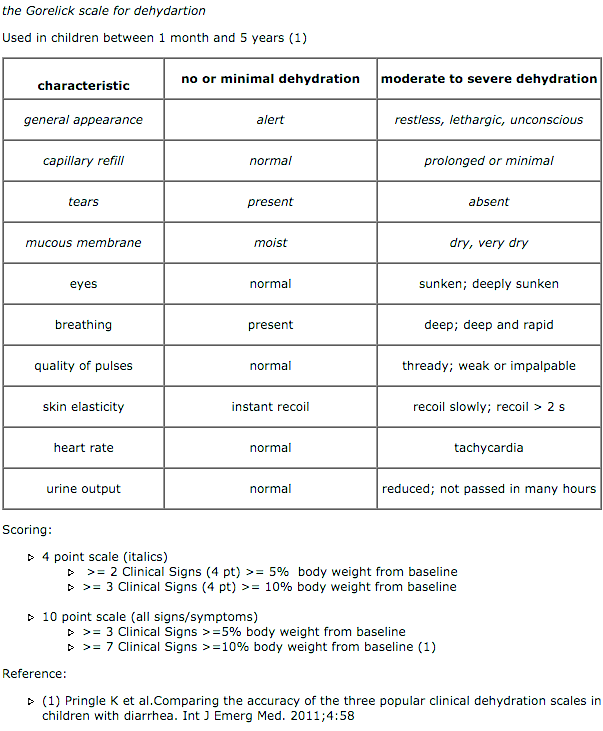 GORELICK
PUISSANCES DES SCORES DE DH
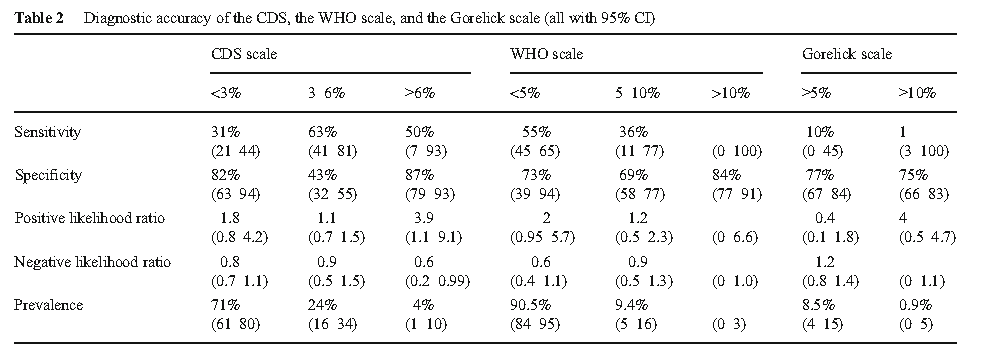 Eur J Pediatr (2017) 176:1021–1026
Ces scores cliniques ont une faible sensibilité ou/et spécificité
SCORES CLINIQUES DE DH
Légères
Modérées
Sévères
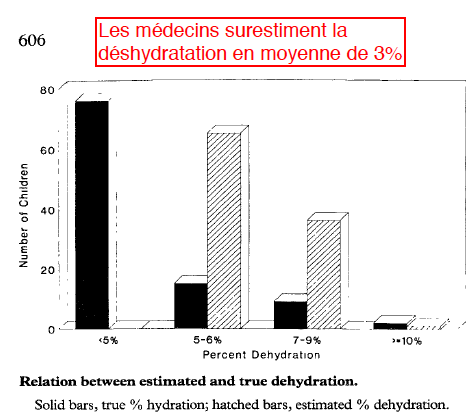 ≅70%
≅15%
≅13%
≅2%
dH mesurée (perte de poids)
dH estimée (scores cliniques)
Correct mais ne concerne que 2% des patients…
Eur J Pediatr (2017) 176:1021–1026
AVEC LES SCORES CLINIQUES, LES MÉDECINS ASSISTANTS:
SOUS ESTIMENT SYSTÉMATIQUEMENT LES DÉSHYDRATATION LÉGÈRES
SUR ESTIMENT LES DÉSHYDRATATIONS MODÉRÉES (EN MOYENNE DE 3% )
ESTIMENT CORRECTEMENT LES DÉSHYDRATATIONS SEVERES
POURQUOI CELA ?
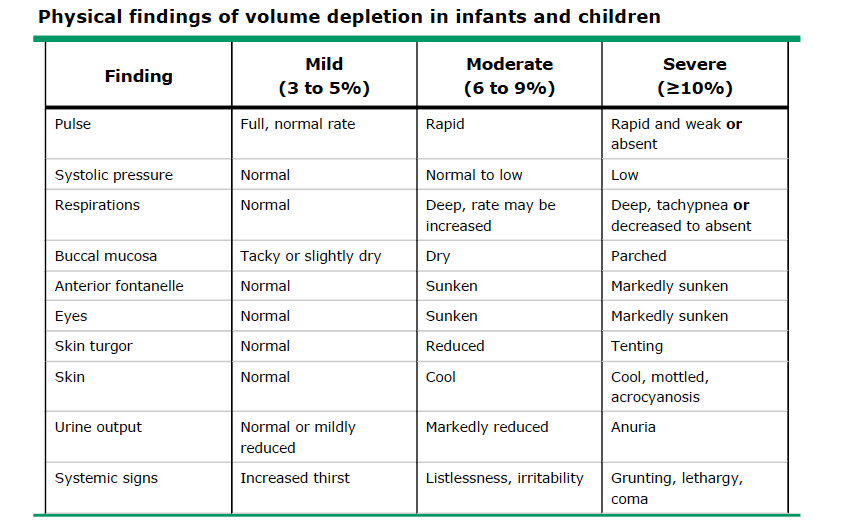 Déshydratation  légère  mais il n’y a rien à voir !  SOUS ESTIMATION
Signes NON SPÉCIFIQUES présent aussi lors de stress,pleurs, etc.  SUR ESTIMATION
Signes avec définition FLOUE OU DURS A INTERPRTER pour des jeunes médecins SUR- et SOUS ESTIMATION
Signes objectifs facilement visible/mesurables CORRECT MAIS TARDIF
Quel est le meilleur signe clinique qui permet d’estimer une déshydratation?
LE POIDS !
SIGNES CLINIQUES- CAS PARTICULIER
Patient de 4 ans et demi, pas de poids depuis dernier RDV pédiatre il y a 6 mois On fait comment ?...
Pensez au carnet de santé !
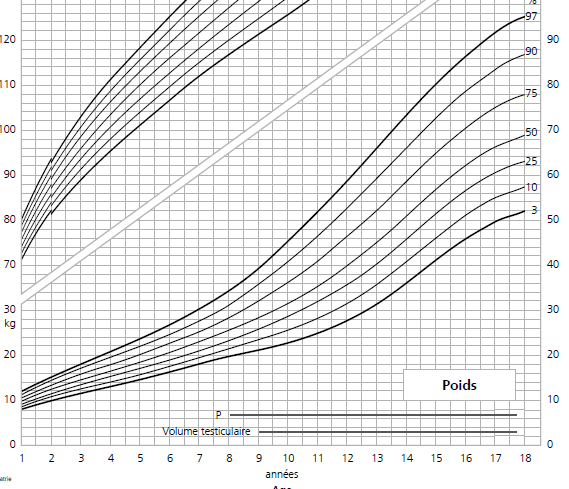 MESSAGES
La déshydratation est légère dans 70% des cas, modérée dans 28% des cas et sévère dans seulement 2%  des cas

Les signes cliniques de déshydratation sont soit difficiles à objectiver soit peu spécifiques.

Plusieurs scores cliniques existent pour estimer la déshydratation mais leur sensibilité ou spécificité dépend de l’expérience de l’examinateur.

Les scores cliniques de déshydratation ont tendance à entrainer:
Une sous estimation des déshydratation légères.
Une sur estimation des déshydratations modérées.

La perte de poids récente est le meilleur élément pour estimer une déshydratation.
LE LABORATOIRE DANS LA
DESHYDRATATION
GEA ET LABORATOIRE
UTILES
PEU PRATIQUES
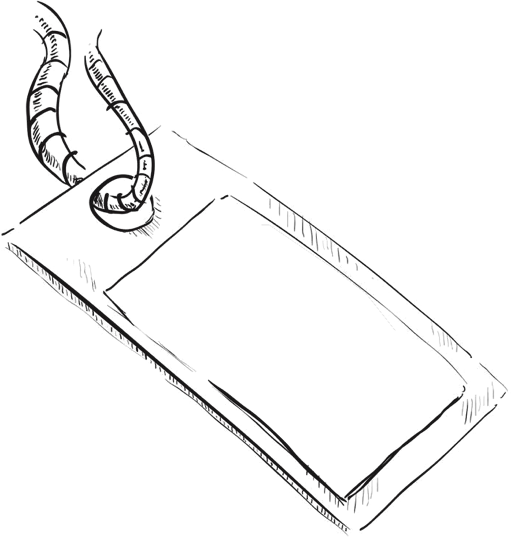 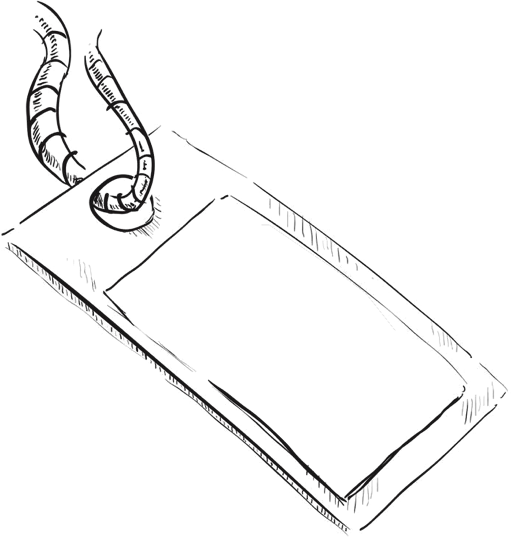 Natrémie
Densité 
urinaire
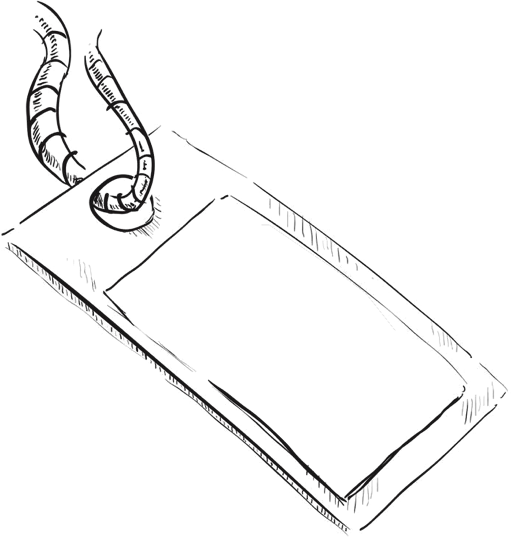 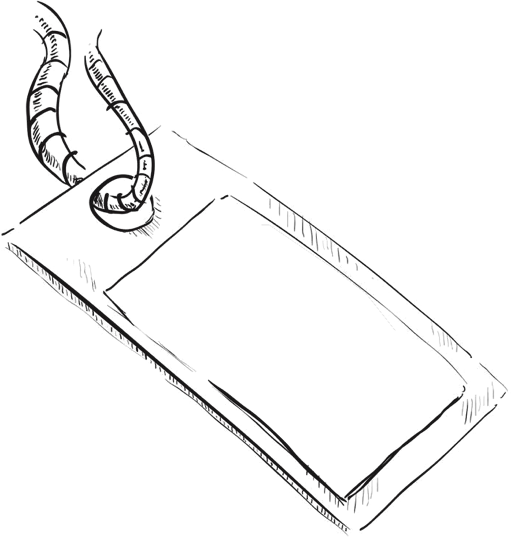 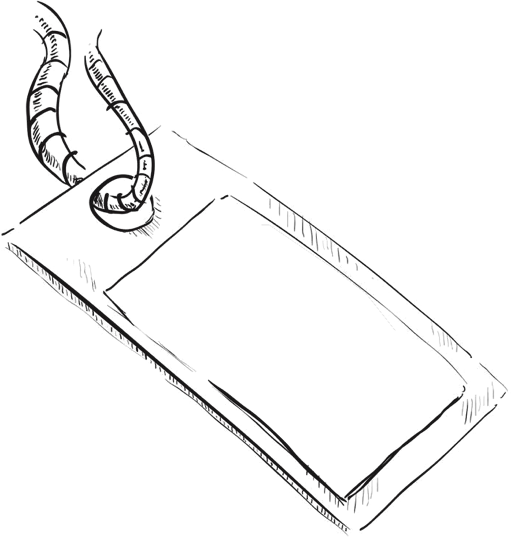 Urée 
Plasm-
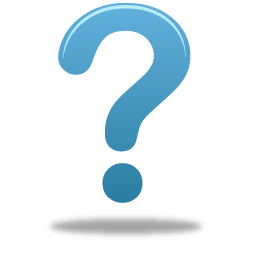 Cétose
urinaire
Base Excess
/ HCO3
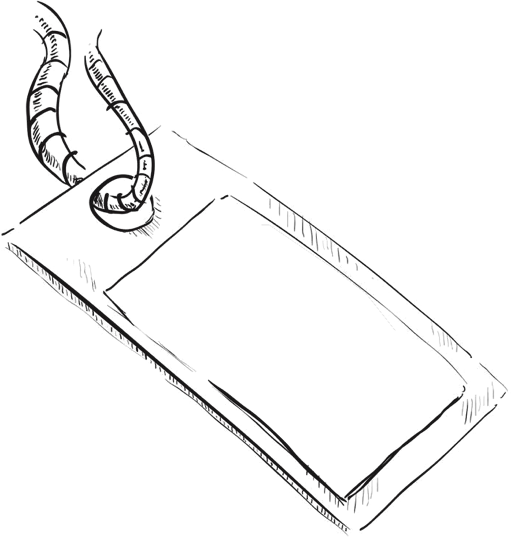 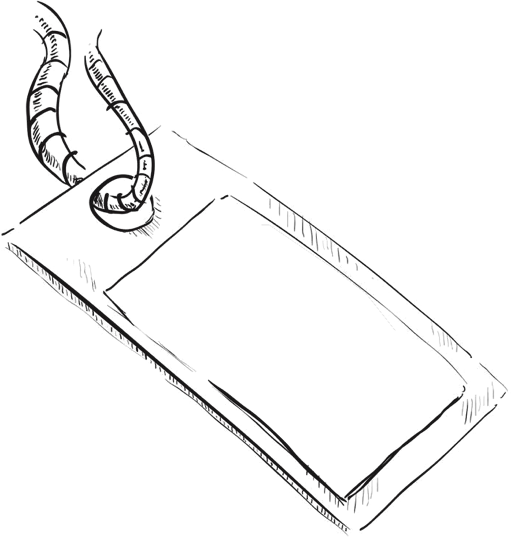 Cultures
Osm.
Plasm.
[Speaker Notes: Pediatrics in Review 2015;36;274

Gazométrie (souvent normale ad déshydratation modérée-sévère) Mesurer:
Le sodium si DH sévère car c’est dans ce cas l’anomalie la plus fréquente et permet d’orienter le type de solution de réhydratation
Le potassium surtout si diarrhées +++ (risque de troubles du rythme et iléus paralytique)
Les bicarbonates sont bien corrélés à la déshydratation sévère si < 17 mmol/L.
Cultures/recherche virales de selles germe utile à traiter Shigellose. Campylobacter ou Salmonella typhii
	Tests rapides dans selles pour infection bactérienne:
Leuco dans selles (LR+ 4,5, LR-0,32)
Sang occulte dans selles (LR+ 3,4, LR-0,37)
Lactoferrine dans selles (LR+ 4,3, LR-0,1)
Urée est aussi bon marqueur de la dH.]
LA DENSITE URINAIRE DANS LA DH
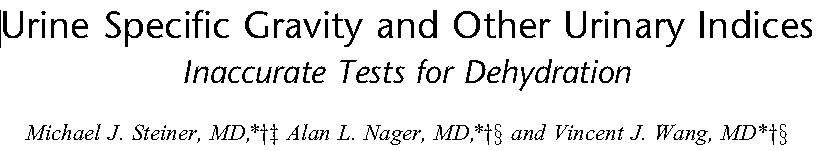 Etude prospective sur des enfants entre 3 et 36 mois avec GEA et déshydratation estimée entre 3-5% (selon la perte de poids)
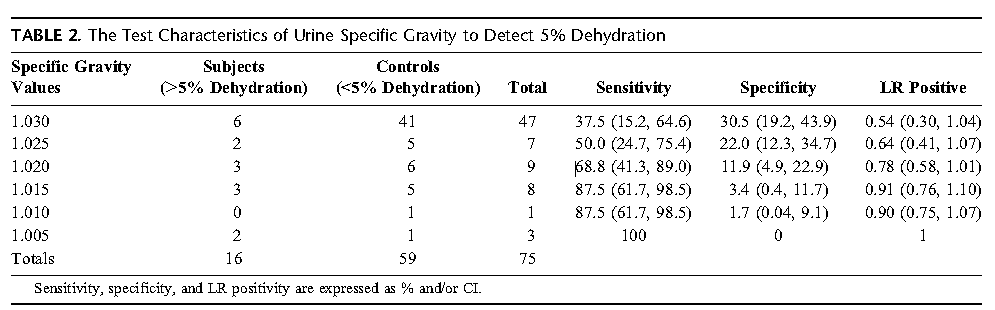 Pediatric Emergency Care  Volume 23, Number 5, May 2007
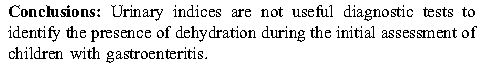 LA DENSITE URINAIRE ET DH
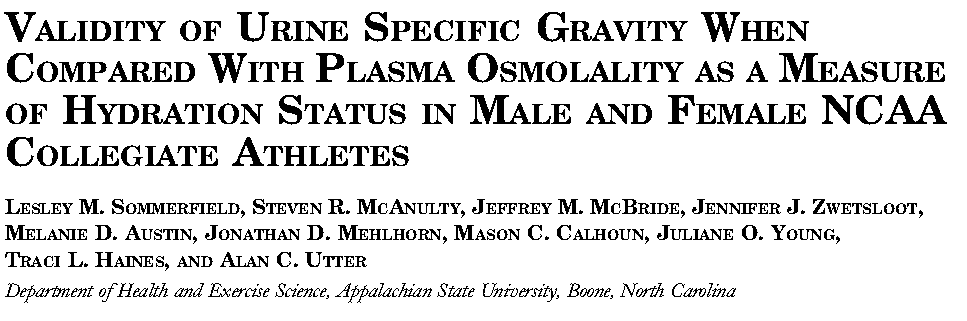 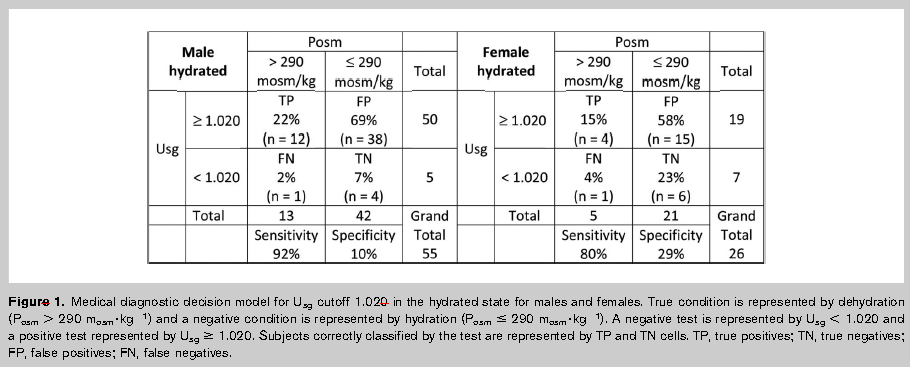 Journal of strength and conditioning research. 2016, volume 30, Nb 8, p. 2219
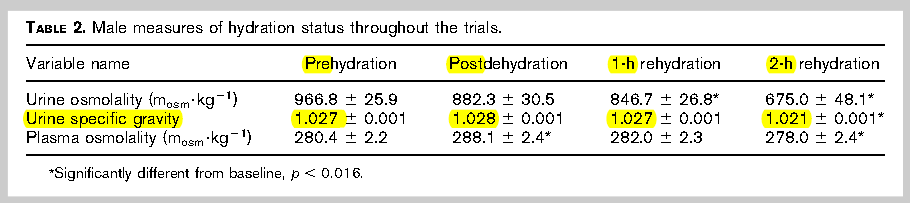 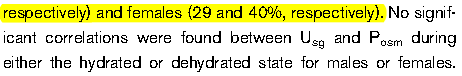 [Speaker Notes: The purpose of this study was to evaluate the response of urine specific gravity (Usg) and urine osmolality (Uosm) when compared with plasma osmolality (Posm)
from euhydration to 3% dehydration and then a 2-hour rehydration period in Fifty-six male and female collegiate athletes.]
NOTIONS UTILES
DIFFERENCES ENFANTS/ADULTES
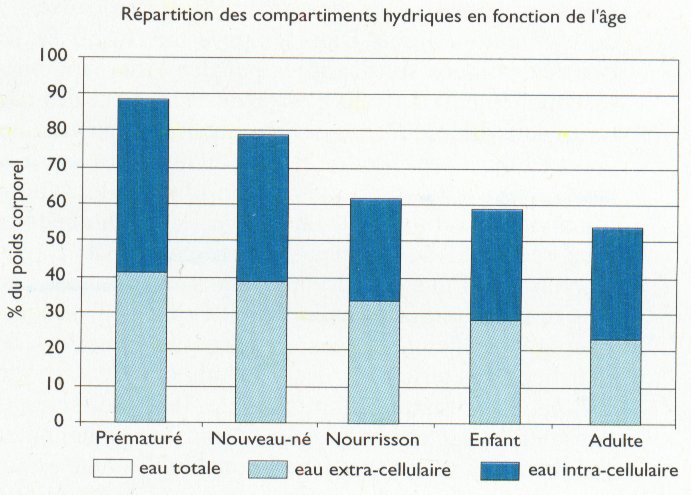 Plus l’enfant est jeune, plus il est à risque de déshydratation 

Eau totale plus importante.

Surface corporelle ad 3 x plus élevé chez adulte  plus de pertes

Capacité de concentration des urines plus faible

Incidence plus élevée de facteur de perte par fièvre, de la diarrhées, vomissements.

Dépendance des autres pour s’hydrater
BESOINS HYDRIQUES AU REPOS
Formule de Hollyday et Segar
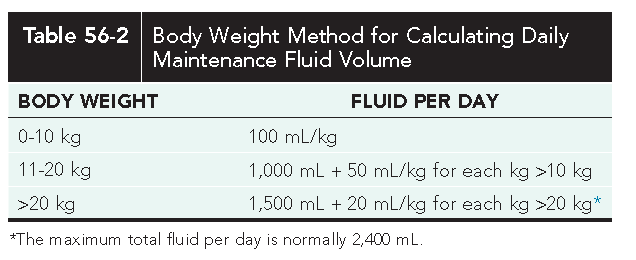 A QUEL POIDS A-T-ON DES VALEURS ADULTES?

2400 ml-1500ml (pour 20 kg) = 900 ml
900 ml/20 cc/kg =+ 45 kg
 20 kg +45 kg  = 65 kg  Valeurs adultes dès 65 kg
REHYDRATATION DES OBÈSES
Patient obèse  Quels poids garder pour les calculs?
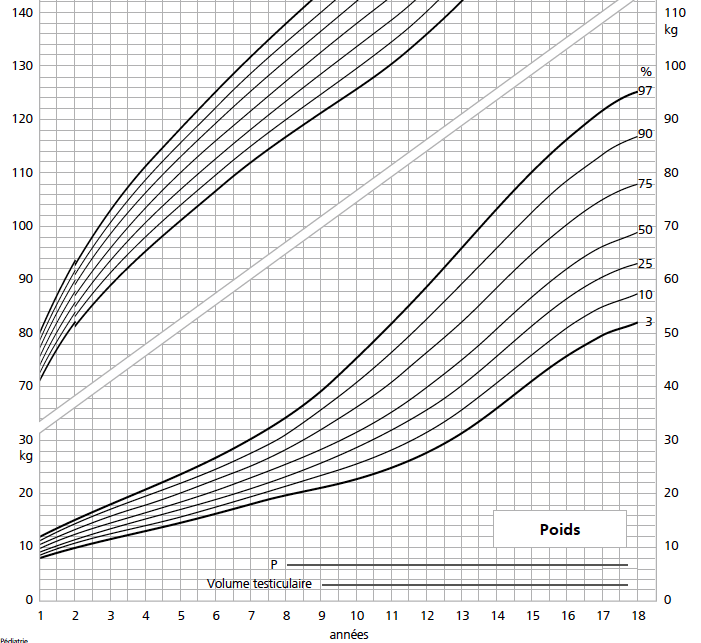 ou P50= 10 + 2 x âge
?
BESOINS CALORIQUES
DÉPENSE ÉNERGETIQUE AU REPOS (DER)
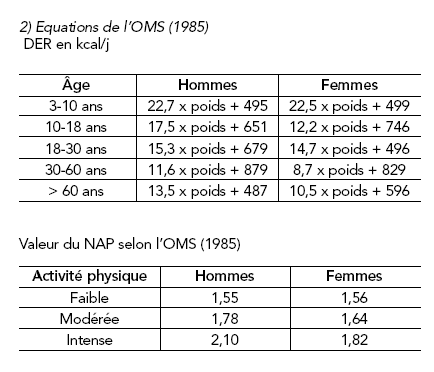 +
ADAPTATION DE LA DÉPENSE ÉNERGÉTIQUE AU NIVEAU D’ACTIVITÉ PHYSIQUE (NAP)
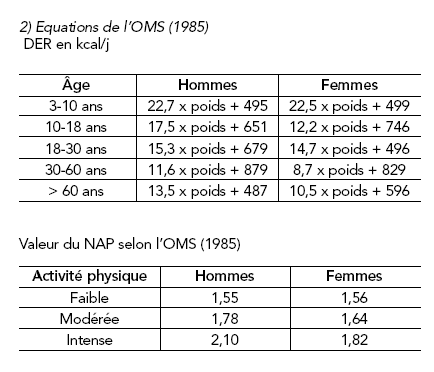 SI ON COMPARE BESOINS EN H2O ET CALORIES
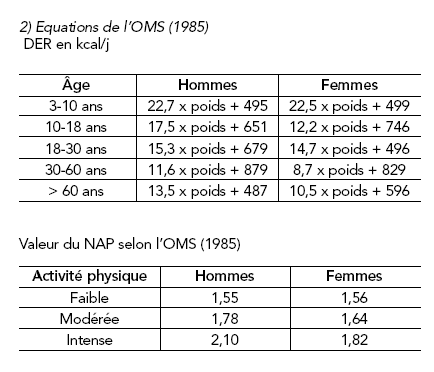 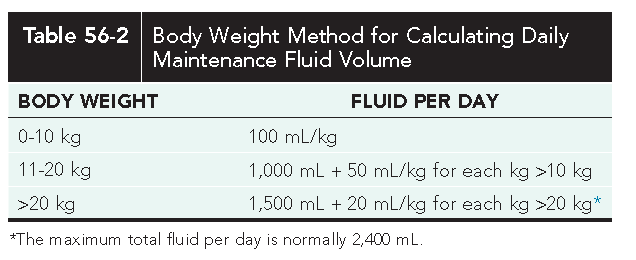 EXEMPLES
Ex.1: 	Garçon de 3 an, 15 kg

Besoin hydrique:                          1000 + 250 = 1250 ml/j 
Besoin calorique: (15 x 22,7 + 495) x 1,55 = 1295 kcal/j
LES BESOINS HYDRIQUES ET CALORIQUES SONT SIMILAIRES !
Ex.2: 	Garçon 10 ans, 30 kg

Besoin hydrique:                           1500 + 200 =1700 ml/j 
Besoin calorique: (30 x 17,5 + 651) x 1,55 = 1822 kcal/j
Ex.3: 	Garçon 18 ans, 65 kg

Besoin hydrique:                            1500 + 900 =2400 ml/j 
Besoin calorique: (65 x 15,3 + 679) x 1,55 = 2500 kcal/j
LA CETOSE
Symptômes suggestifs de cétose?
Nausées, vomissements
Maux de ventre
Mal de tête, malaise
« Odeur de pomme » +/- respiration de Kussmaul (acidose métabolique)
Quel délai entre le début du jeûne et la cétose?
Cétose dès:
 4-8h de jeun chez un nourrisson
12-18h chez un adolescent
COMPOSITION DES PERTES
Pour bien remplacer des pertes, il faut savoir ce que l’on perd…
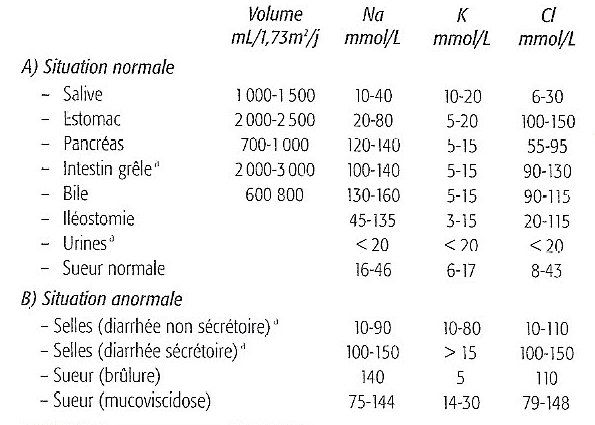 + HCO3-
Shwachman H. J Pediatr 1981
[Speaker Notes: La diarrhées est la cause la plus fréquente de perte de bicarbonates]
MESSAGES
LA DENSITÉ URINAIRE N’EST PAS UN BON OUTIL DE DÉPISTAGE DE LA DÉSHYDRATATION

LES PATIENTS OBÈSES SONT REHYDRATÉS SUR LEUR POIDS IDÉAL ET PAS SUR LEUR POIDS RÉEL

LES BESOINS CALORIQUES SONT GROSSIÈREMENT LES MÊMES QUE LES BESOINS HYDRIQUES

LES PETITS ENFANTS AVEC UNE GASTROENTÉRITE SONT GENERALEMENT EN CÉTOSE
REHYDRATATION
OBJECTIFS
1/ RESTAURER LA VOLÉMIE

2/ REMPLACER LE DEFICIT ET CORRIGER OU PRÉVENIR LA CÉTOSE

3/ SURVEILLER ET COMPENSER LES PERTES CONTINUES

4/ ÉVITER, CORRIGER LES TROUBLES ÉLECTROLYTIQUES

5/ REPRENDRE RAPIDEMENT L’ALIMENTATION PER OS
1/ RETAURER LA VOLEMIE
Patient stable  Réhydratation de préférence entérale:
Réhydratation per os (à cuillère/seringue) 
Si échec après 1h  SNG en continu
Si échec SNG  Réhydratation IV
Patient en choc compensé /décompensé  Réhydratation de préférence IV:
IV par bolus de NaCl 0,9%: 10-20 cc/kg (max. 500 ml)
Répétable ad 2-3 x (puis « allô chef »)
Vitesse remplissage selon état du patient:
Choc compensé: bolus sur 30-60 min
Choc décompensé: en bolus en 5 min. (manchette à pression/à la seringue).
RÉHYDRATATION 	ENTÉRALE
ON DONNE QUOI?
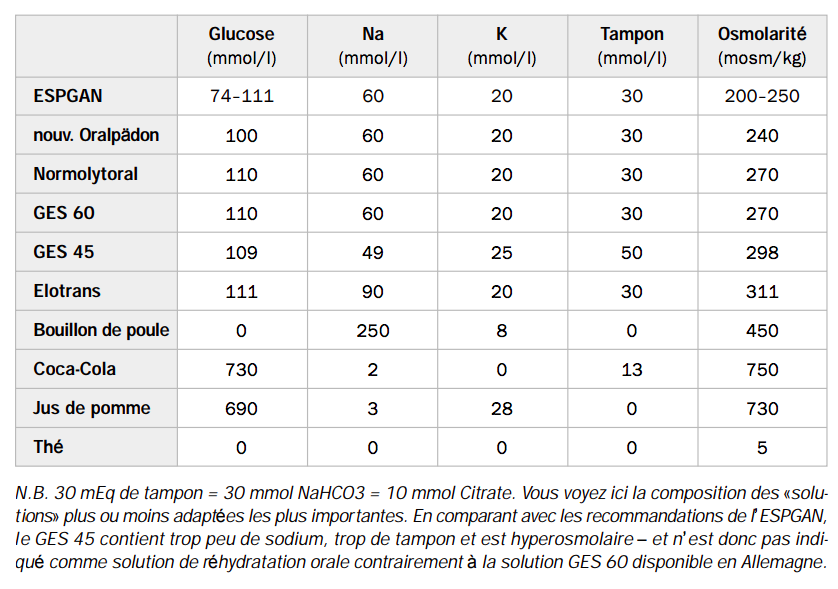 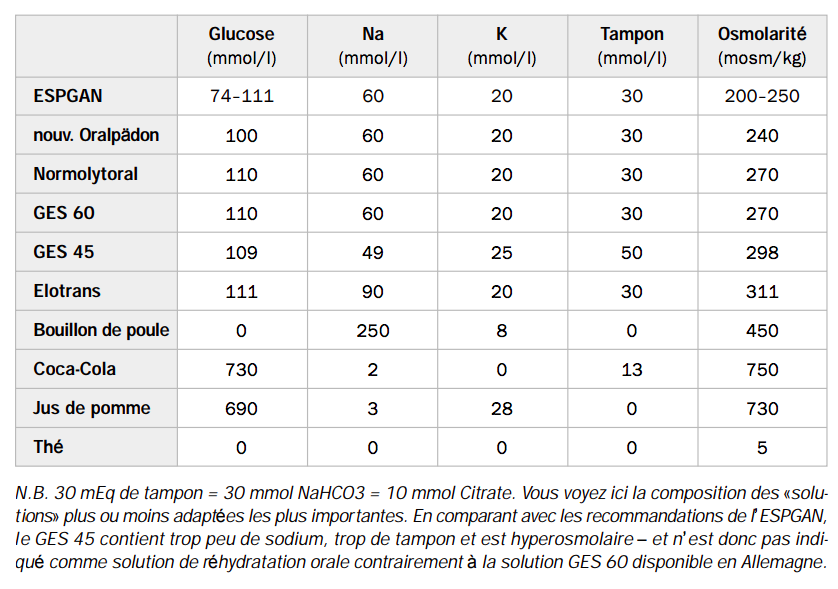 /Eau
Les recommandations d’apports en sodium sont plus élevés (75 mmol/L) pour les pays en développement car il y a plus de diarrhées sécrétoires.
[Speaker Notes: La diarrhées est la cause la plus fréquente de perte de bicarbonates]
REHYDRATATION 	ENTÉRALE
Seulement 4% d’échec pour les déshydratations < 10%  Tenter la réhydratation per os !

Pour les déshydratation < 10%, on peut corriger tout le déficit PO/SNG sur 4h ad 100 cc/kg

Les solutions de réhydratation ne sont pas nutritives (pas d’acides aminées, lipides ni vitamines)  Essayer de reprendre l’alimentation le plus vite possible (déjà 4-6h après le début de la réhydratation).
[Speaker Notes: La diarrhées est la cause la plus fréquente de perte de bicarbonates]
REHYDRATATION PER OS SUR 4H
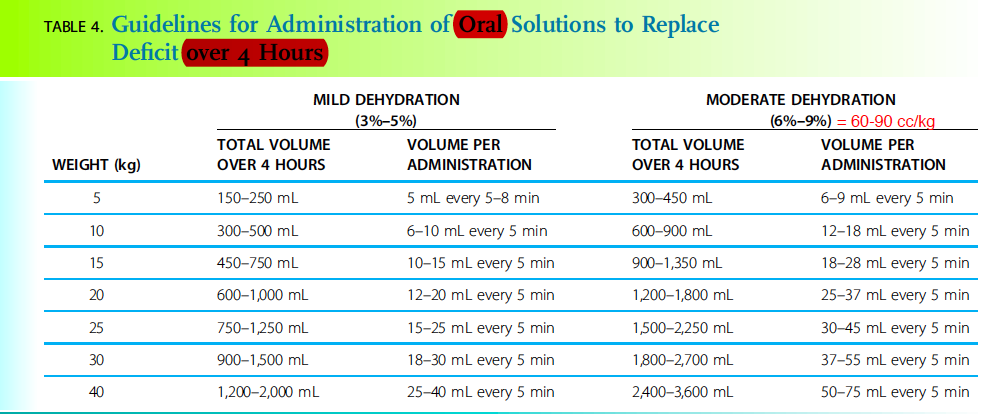 Pediatrics in Review 2015;36;274
Hors cas particuliers, après 48h il est recommandé de stopper les solutions de réhydratation en raison du risque d’hyper natrémies.
[Speaker Notes: La diarrhées est la cause la plus fréquente de perte de bicarbonates]
ENTERAL OU INTRAVEINEUX ?
Choix de la voie IV si:
< 3 mois
Déshydratation sévère > 10%
Iléus paralytique
Chocs
Troubles élecrolytiques sévères
Symptômes neurologiques
[Speaker Notes: La diarrhées est la cause la plus fréquente de perte de bicarbonates]
REHYDRATATION INTRAVEINEUSE
Quelles solution IV choisir ?
NaCl 0.9%?
Ringer-Lactate?
GS 2:1?
GS 4:1?
Iso-G5% = 91/9-G5 %?
Iso-G10= 91/9 G10 %?
NOTIONS SUR LE SiADH
Problème non rare en pédiatrie
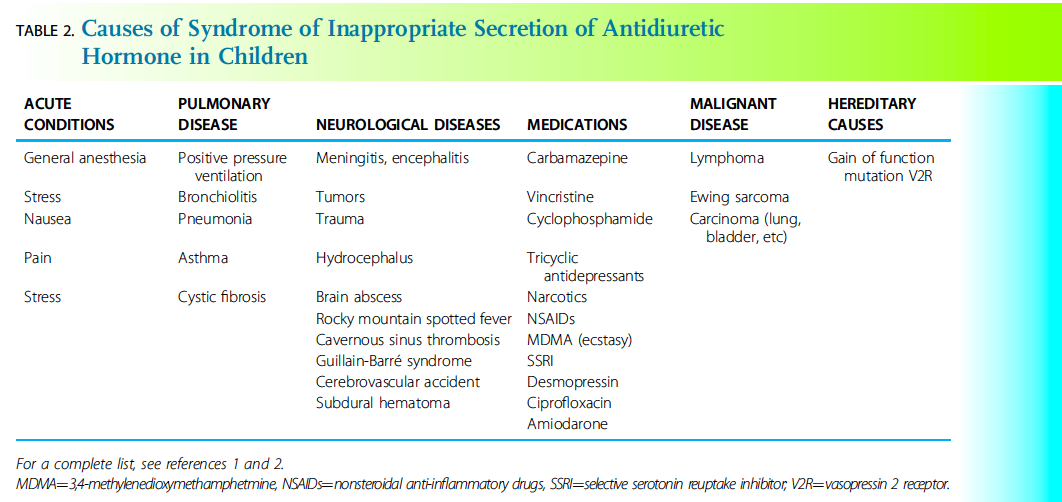 = causes fréquentes en pédiatrie
= causes fréquentes chez les patients avec GEA hospitalisés
NOTIONS SUR LE SiADH
 osmolarité pl.
Nausées
Hypo-volémie
(dès 5-10%)
ADH
Pediatrics in Review 2018;39;27
Stress
Douleur
M.pulm/SNC
Médicaments
Chirurgie
[Speaker Notes: Stimulation de la sécrétion d’ADH:
Osmotique dès que 1% de augmentation de l’osmolarité et de façon proportionnelle. steady state = 283 mosm/L. NB. La soif (déclenchée par stimulation des noyaux ventro-médian) survient après la stimulation de l’ADH à des valeurs plus haute d’osmolarité.
Non osmotique par stimulation de baro-récepteur (atriaux, arc aortique, carotidien et dans le système veineux pulmonaire) dès une perte de volume plasmatique  de 5-10%


Traitement (Pediatrics in Review 2018;39;27):
Restriction hydrique (mais pas de consensus sur combien)
Furosémide (car perte H2O > perte Na+ et K+)  compensation perte par  apports supplémentaires Na et K
Supplémenter en urée car entrâine de l’eau avec.]
SiADH ET SOLUTION DE REHYDRATATION
Les solutions hypotoniques (plus proches du lait maternel) sont plus proche du physiologique mais:

En condition d’hospitalisation et surtout d’hypovolémie, l’ADH est fortement stimulée  les reins gardent de l’eau.

Dans ces conditions les solutions hypotoniques entraînent des hyponatrémies.

La recommandation est donc d’utiliser des solutions isotoniques dans la réhydratation associées à des apports en glucose
Pediatrics 2005;116;1401
Pediatrics 2014;133;105
Cochrane Library 2014, Issue 12
Nelson 2016
Pediatrics in Review 2018;39;27
Solution recommandées: 
Iso-G5% ou Iso-G10% 
+ Potassium 20 mmol/L dès que diurèse
MESSAGES
DES SOLUTIONS DE RÉHYDRATATION ISOTONIQUES SONT PRÉFÉRABLES EN PARTICULIER CHEZ LES PATIENTS HYPOVOLÉMIQUES POUR PRÉVENIR LES HYPONATRÉMIES SECONDAIRES

CES SOLUTIONS DOIVENT CONTENIR SUFFISAMENT DE GLUCOSE POUR PRÉVENIR LA CÉTOSE ET LIMITER LA PERTE DE MASSE MAIGRE. 

UNE SURVEILLANCE DE LA DIURÈSE  ET DES ÉLECTROLYTES EST RECOMMANDÉE DANS LES DÉSHYDRATATION SÉVÈRES OU LES PERFUSIONS DE > 24H.
VITESSE DE REMPLACEMENT DU DEFICIT IV
Réhydrâtation IV « classique »
Restauration de la volémie (ad 40 cc/kg) sur 3-4h puis remplacement:
50% du déficit* restant sur 8h puis 
50% du déficit restant* sur les 16h suivantes 
ou

Restauration de la volémie (ad 40 cc/kg) sur 3-4 puis remplacement du déficit* sur 24h
Réhydratation « hyper rapide »?
Quelques études sur remplacement complet du déficit IV en 4h mais pas n’a encore été assez étudié pour pouvoir être recommandé
* en plus de  besoins de base et  pertes
COMPENSATION DES PERTES
Vomissements et diarrhées non sécrétoires avec:
 Normolytoral®/Oralpädon®
Diarrhées sécrétoires avec:
 NaCl 0.9%
Volumes:
5-10 ml/kg/diarrhée
2-5 ml/kg/vomissement
DESHYDRATATION HYPO-NATREMIQUE (<130)
Rarement sur GEA
Plutôt sur Syndrome de perte de sel lors de TC, chirurgie cérébrale, méningo-encéphalite
Complications à craindre :

Choc hypo-volémique (fuite du volume circulant vers intracellulaire).

Convulsions (œdème cérébral) surtout dès Na < 120 mmol/L traitement: 
Bolus IV de NaCl 3% de 3-5 ml/kg/dose (max. 100 ml/dose)  3 ml/kg de NaCl 3% fait monter la natrémie de 3 mmol/L. A répéter au besoin ad fin des convulsions. Nécessite idéalement une voie centrale pour éviter de brûler les veine et des nécroses cutanées en cas d’extravasation.
Pour les cas moins aigus  Utiliser du NaCl 0,9% qui va restaurer la volémie et l’osmolarité plasmatique  Arrêt de la stimulation de sécrétion d’ADH  évacuation de l’excédent d’eau par les reins.
Remonter ensuite la natrémie lentement sur 48h  (12-15 mmol/24h) afin d’éviter les risques de démyélinisation pontique secondaires (heureusement très rares en pédiatrie).
DESHYDRATATION HYPER-NATREMIQUE (>150)
Souvent secondaire aux GEA virale à Rotavirus
Aussi sur diabète, sudation profuse, diabète insipide, iatrogène, intoxication au sel.

Signe d’appel cliniques:
Irritabilité +++ 
Cris suraigus

Complications à craindre:
Sous estimer la déshydratation (hypovolémie intra cellulaire)  Ajouter 3-5 % de déshydratation à la valeur estimée au score clinique. 

Hémorragie cérébrale

Thrombose veineuse cérébrale

Oedème cérébral, convulsions, coma et séquelles neurologiques surtout 
		 Surtout  si Na > 160 mmol/L depuis > 48-72h 
		 Dans ce cas viser une correction natrémie sur 48h
		 Donner du NaCl 0,9%
		 Surveiller la natrémie pour avoir une baisse lente du Na de max. 0,5 		     mmol/h (ou 12-15 mmol/L par 24h)
LES TRAITEMENTS 
EN ADJONCTION
VOMISSEMENTS
ANTI VOMITIFS ?
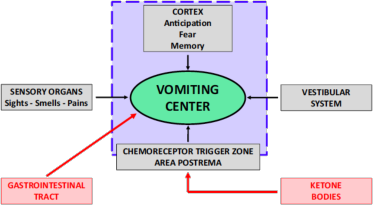 Zofran®?
ONDANSETRON
L’ondansétron est utilisable dès 6 mois
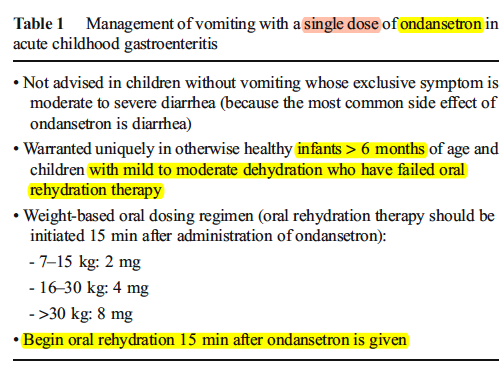 CINÉTIQUE 

Effet déjà après 30 minutes Tenter de réhydrater per os après 30 min (pic à 90 min. per os) 
Effet de 1 dose pendant 2 jours.
CONTRE-INDICATIONS

Allergie connue à l’ondansétron
Occlusion intestinale
Phénylcétonurie 
   (aspartasme dans cp de Zydis®)
QTL
Eur J Pediatr (2018) 177:1–5
PLOS ONE , October 27, 2017
Après 1 dose orale unique d’ondansétron, les patients vomissent 2x moins et ont 2x moins de perfusion. 
				N Engl J Med 2006;354:1698-705.
RÔLE DU ZINC
L’ajout de sels de zinc pendant 10-14 jours permet de réduire:
 de 25% la durée des diarrhées 
 de 30% le volume des diarrhées 
 de 25% les hospitalisations
Posologies en Zinc: 
Absorbé que sous la forme de sels de zinc  ZinCfant®
 0-6 mois: 10 mg/j**
> 6 mois: 20 mg/j**
	
** Pas d’avantages à donner des dose plus hautes.
Mais….
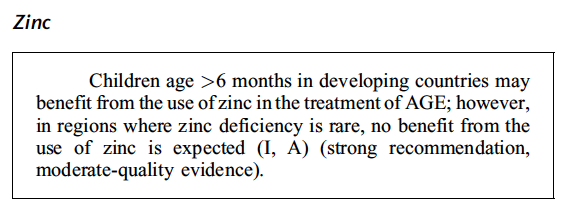 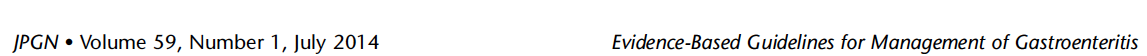 PROBIOTIQUES
= organismes vivants
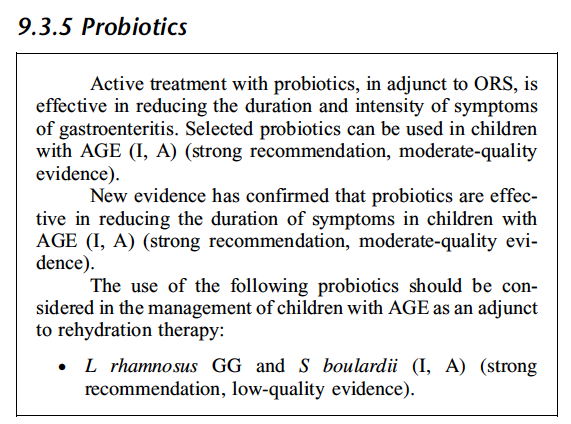 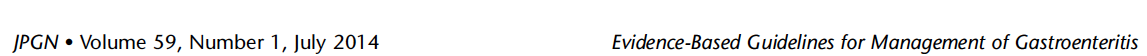 Pro-biotiques recommandés:
Perenterol® (Saccharomyces boulardii)
Infloran® (Lactobacillus Rhamnosus) > 1011 CFU/48h
PROTOCOLE GEA –UTILE?
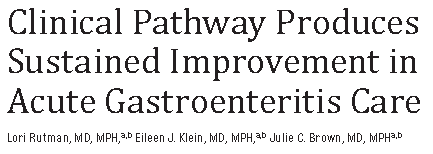 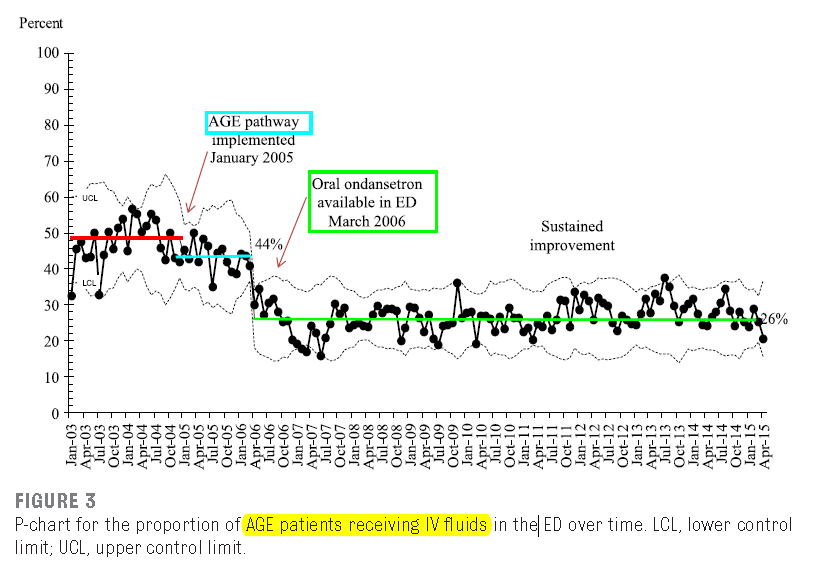 Protocole Diminution de 40% des perfusion pour GEA
PEDIATRICS, 2017, Volume 140, number 3, p.1
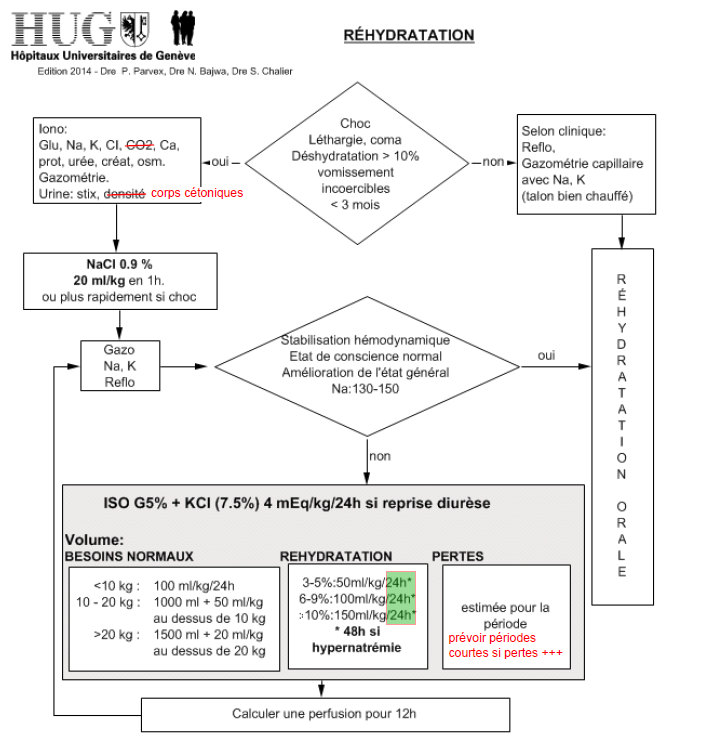 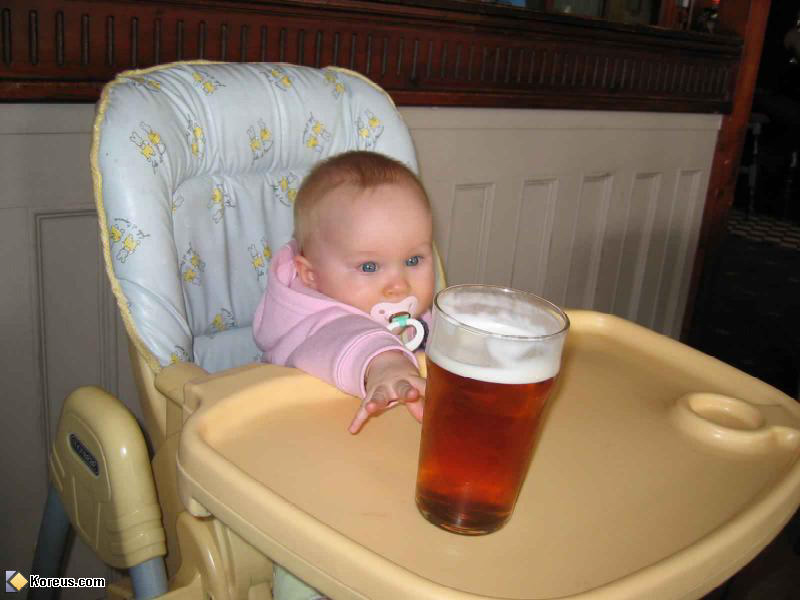 Merci !